New Tools and Techniques introduces to improve quality research


Presented By  

Dr. Debajit Dutta 
Safvan PT
Chitwel Salma
Tuvvara Mounika
Swati Digambr Yadav
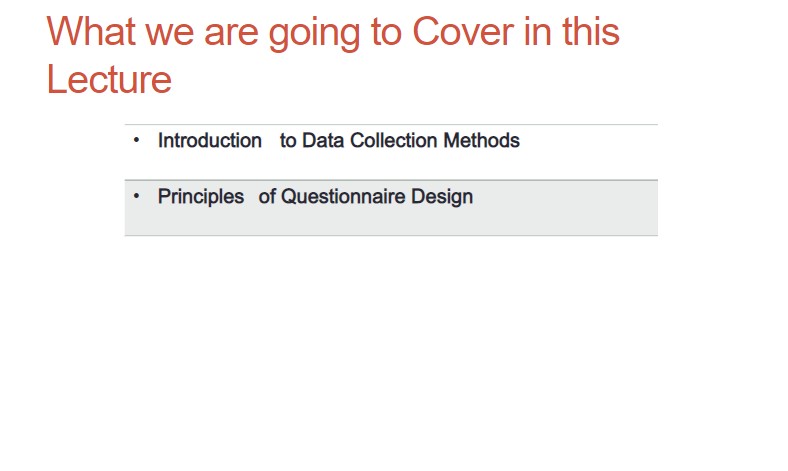 Presentation
Data Collection Methods

Questionnaires and Questionnaire Design
 Interviews
Observations
 Physical Measurement